ф
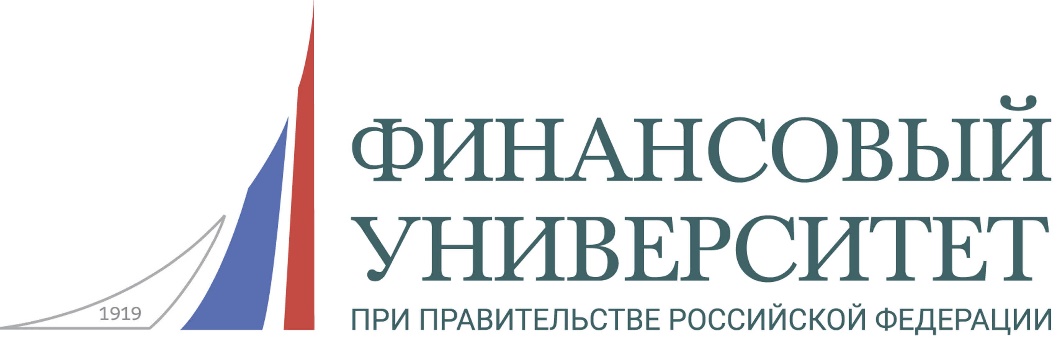 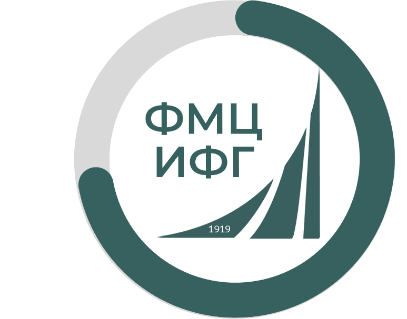 ИНСТИТУТ ФИНАНСОВОЙ ГРАМОТНОСТИ - ФЕДЕРАЛЬНЫЙ МЕТОДИЧЕСКИЙ ЦЕНТР ПО ФИНАНСОВОЙ ГРАМОТНОСТИ ВЗРОСЛОГО НАСЕЛЕНИЯ
ПОЛЕЗНЫЕ СОВЕТЫ 
ДОМАШНИМ ХОЗЯЙСТВАМ 
ПО УПРАВЛЕНИЮ ФИНАНСАМИ
Балынин Игорь Викторовичэксперт Института финансовой грамотности, доцент Департамента общественных финансов Финансового факультета 
Финансового университета при Правительстве Российской Федерации, 
кандидат экономических наук, доцент
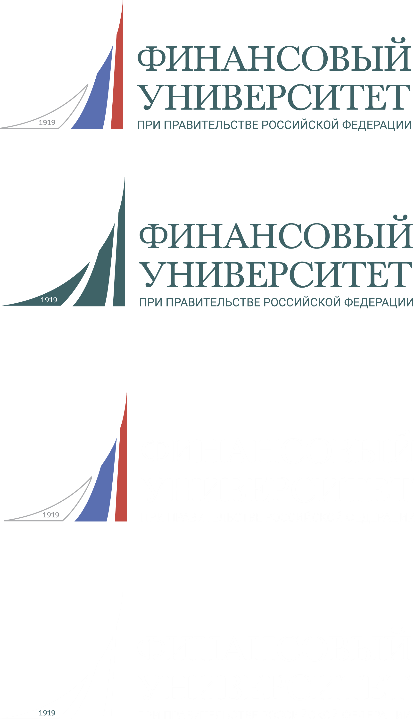 Вопросы терминологии
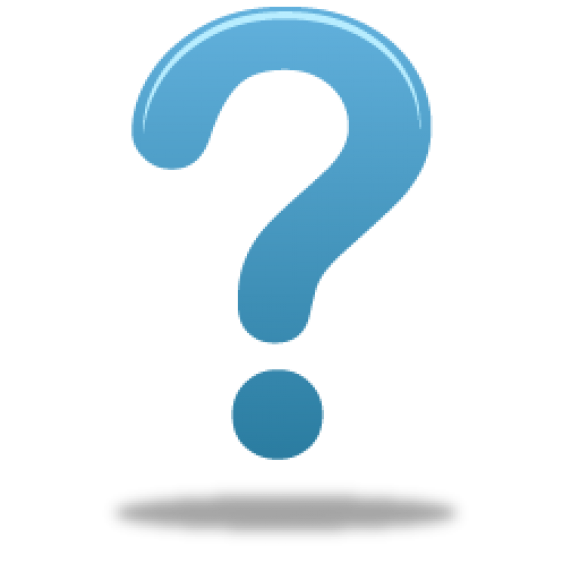 Личные финансы
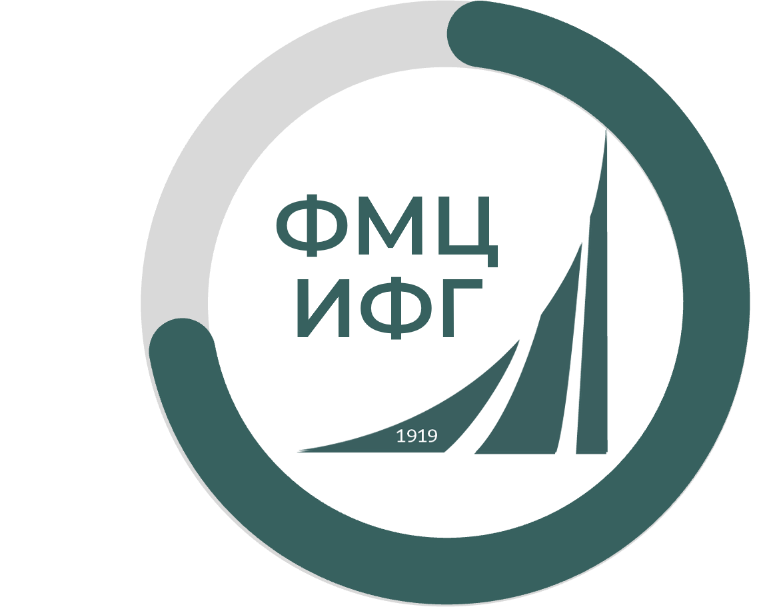 IFG@fa.ru
2
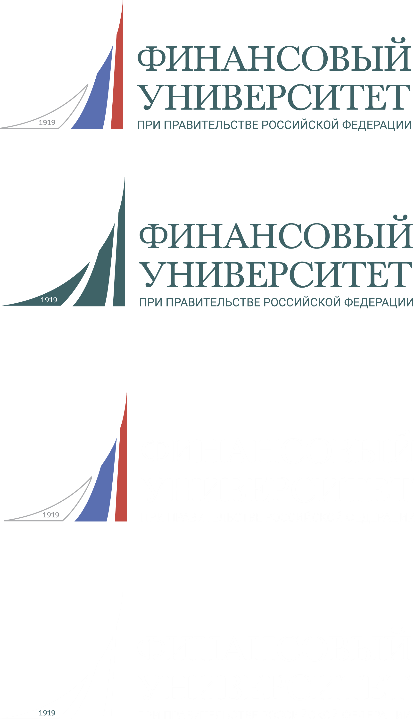 Личные финансы в финансовой системе государства
Финансовая система  по учебнику «Финансы»
  (под ред. проф. Маркиной Е.В.)
Финансовая система
Государственные и муниципальные финансы
Финансы домохозяйств
* бюджеты
* внебюджетные фонды
Финансы организаций
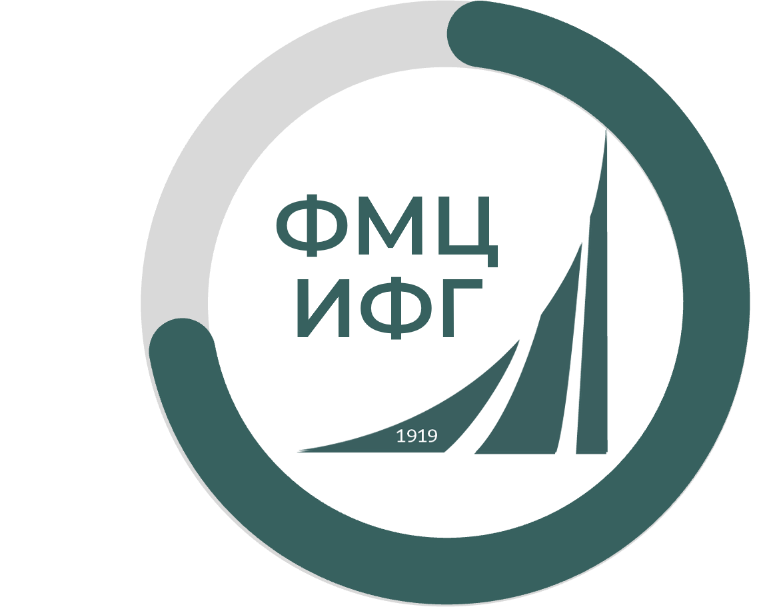 * финансы коммерческих организаций
* финансы некоммерческих организаций
IFG@fa.ru
3
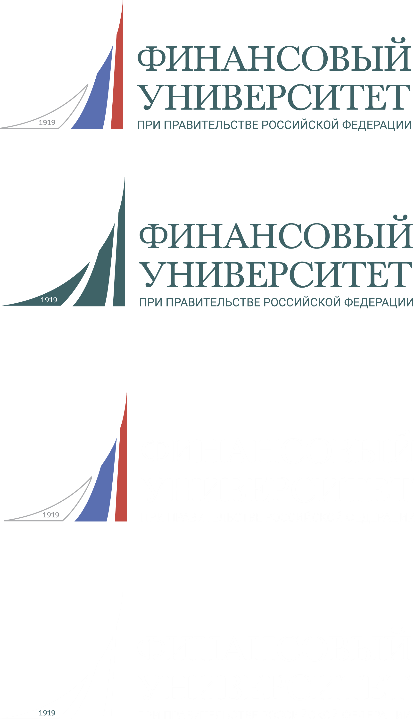 Вопросы терминологии
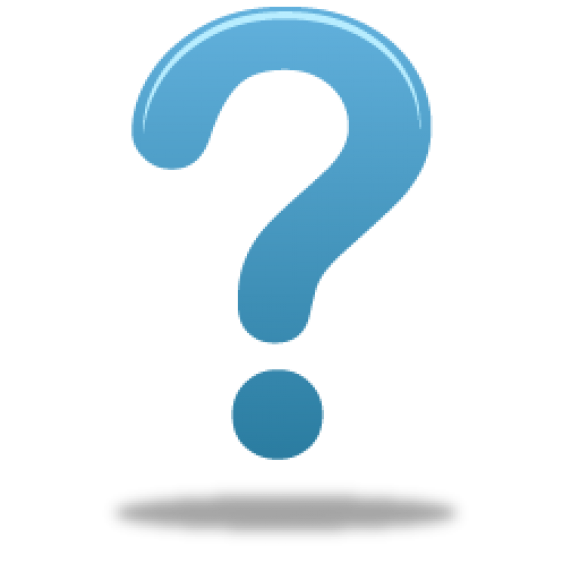 Бюджет домохозяйства
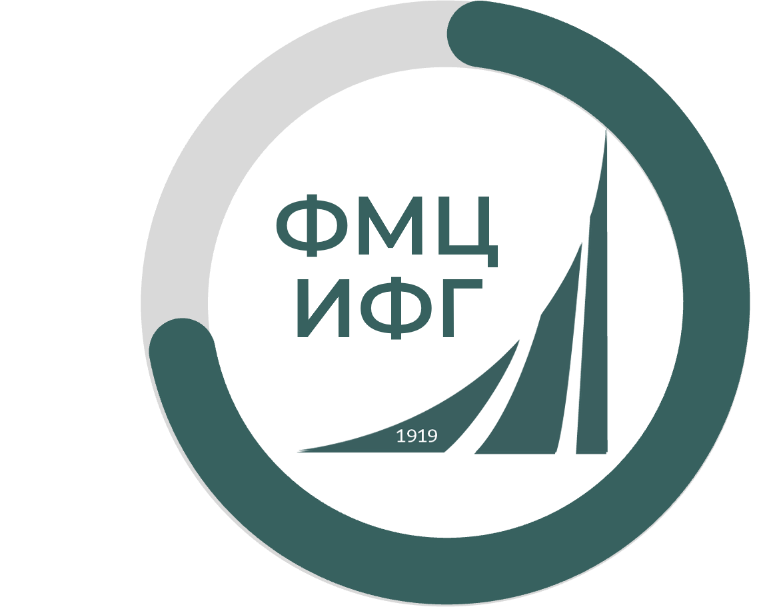 IFG@fa.ru
4
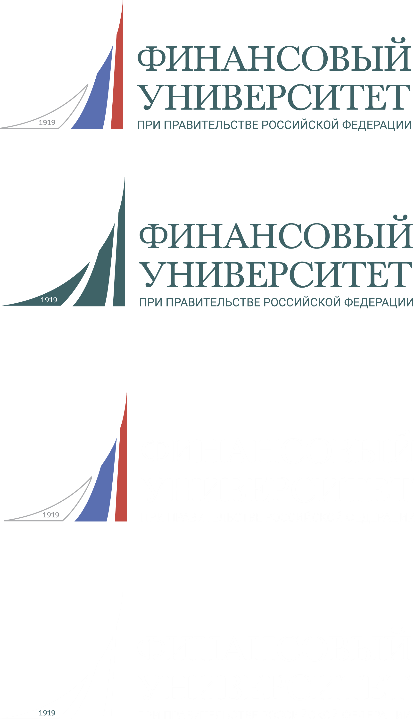 Доходы бюджетов домашних хозяйств
Трудовые доходы 
Доходы от продажи имущества 
Доходы от использования имущества (в т.ч. от размещения временно свободных денежных средств)
Предпринимательские доходы (для индивидуального предпринимателя)
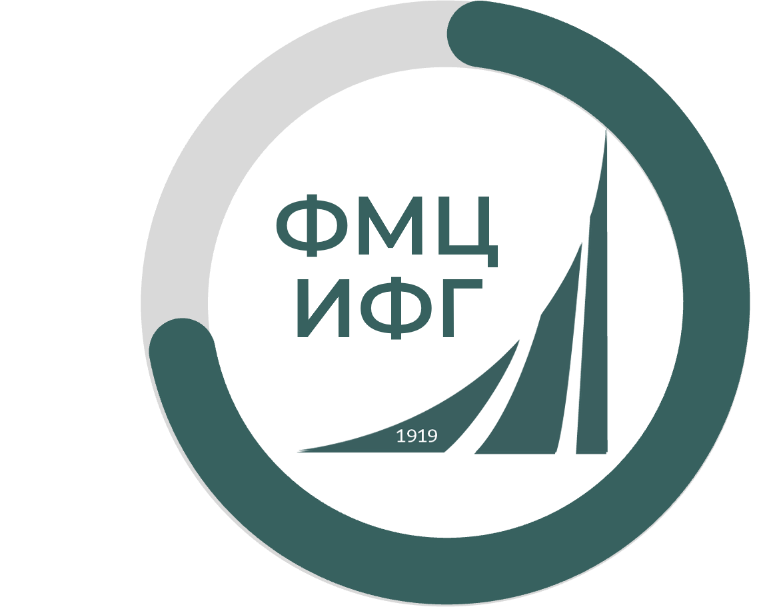 IFG@fa.ru
5
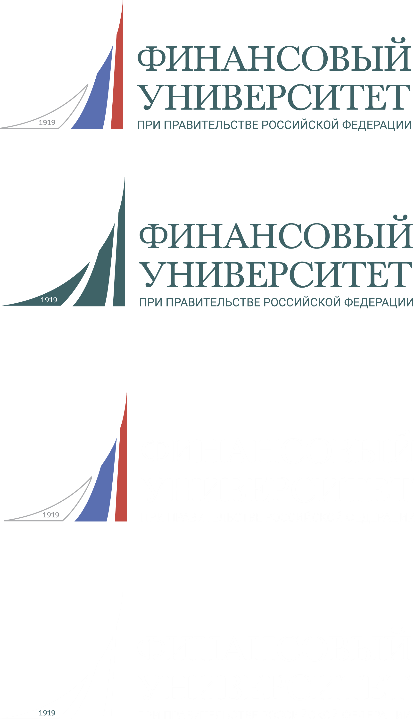 Расходы бюджетов домашних хозяйств
Удовлетворение потребностей в продуктах питания 
Коммунальные услуги 
Транспортные услуги 
Услуги связи 
Платные образовательные и медицинские услуги 
Приобретение результатов труда работников предприятий общественного питания 
Уплата налогов 
Обслуживание кредитов
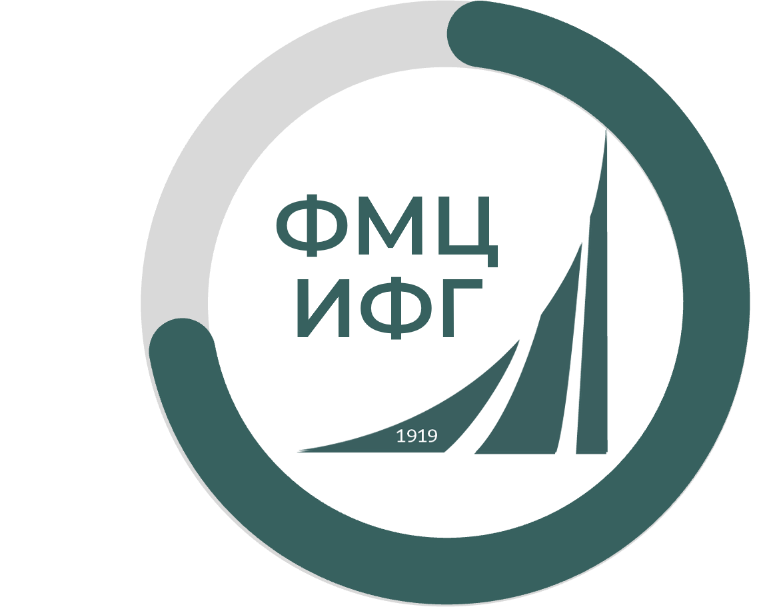 IFG@fa.ru
6
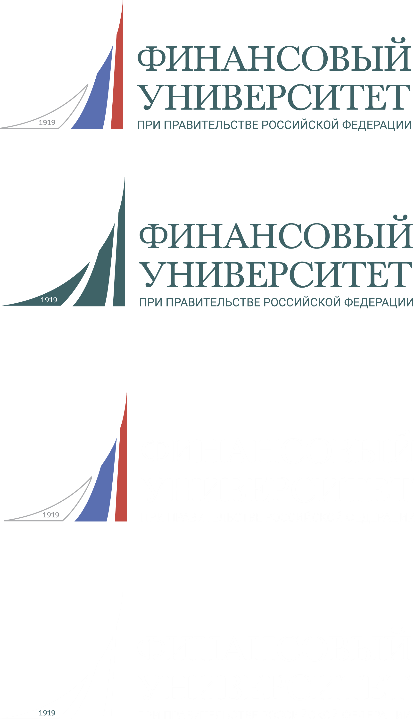 Вопросы терминологии
Управление личными финансами
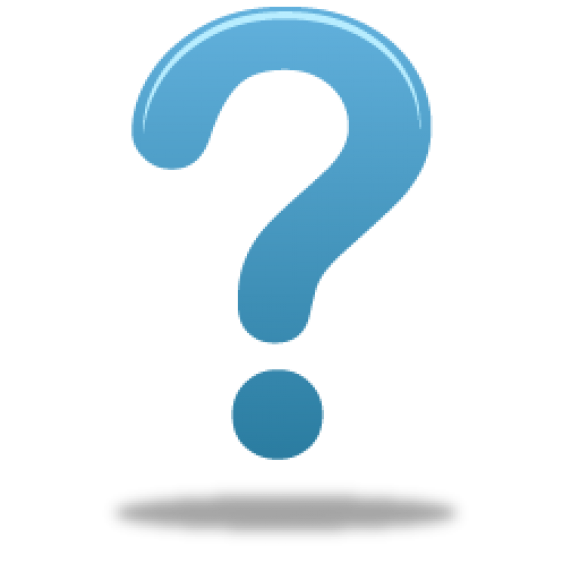 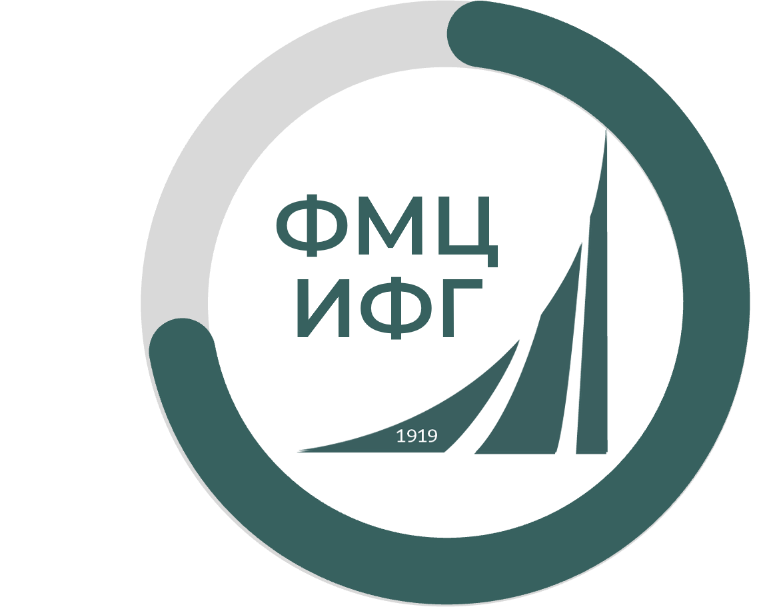 IFG@fa.ru
7
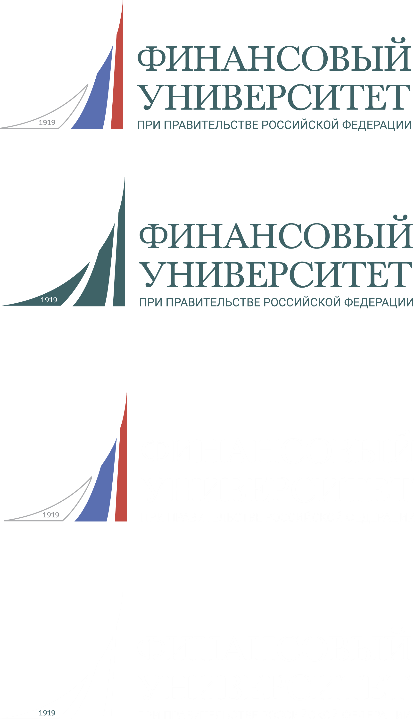 Функциональные элементы управления личными финансами
финансовое планирование и финансовое прогнозирование
 
 оперативное финансовое управление 

 финансовый контроль
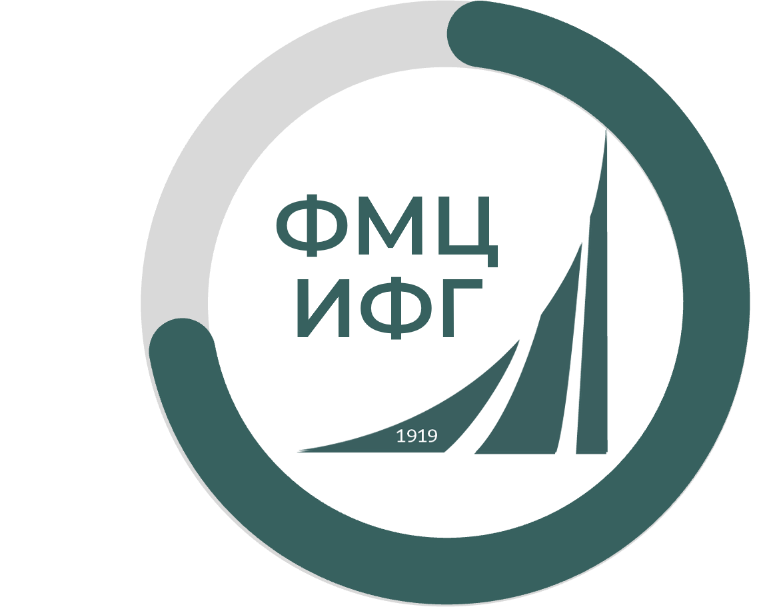 IFG@fa.ru
8
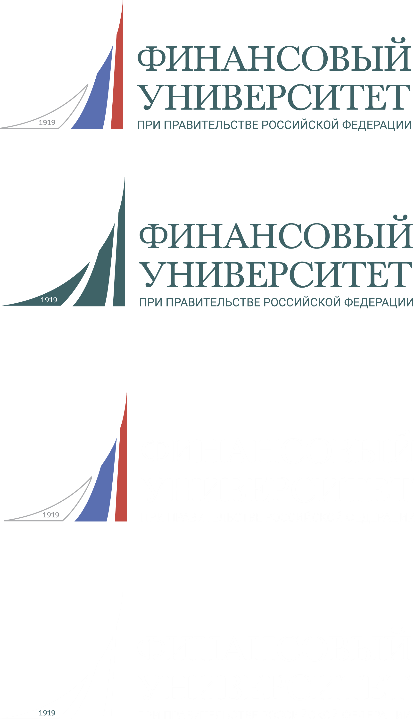 Финансовое планирование и финансовое прогнозирование
финансовое прогнозирование – оценка возможного состояния финансов в будущем (сценарный подход!) 

 финансовое планирование – научное обоснование: 
объёма, состава, движения финансовых ресурсов 
содержания финансовых отношений

Важно следовать принципам финансового планирования и финансового прогнозирования

!!! Методы финансового планирования и финансового прогнозирования
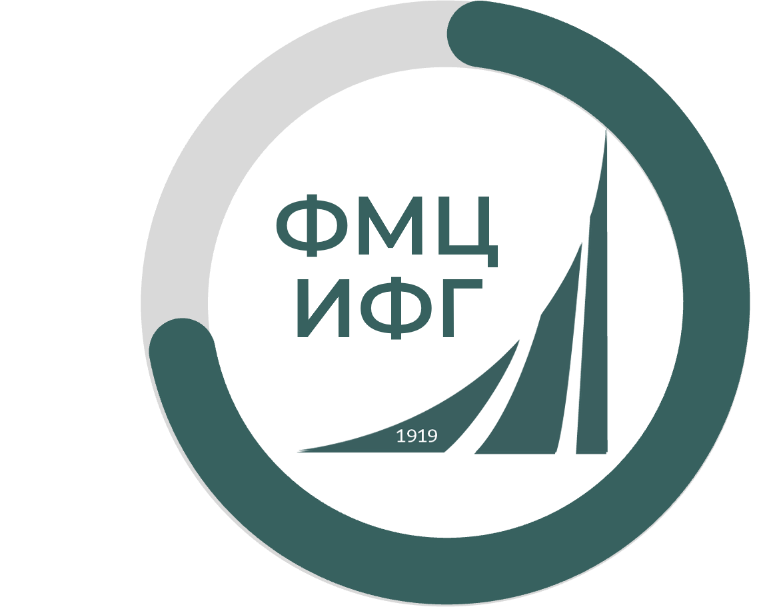 IFG@fa.ru
9
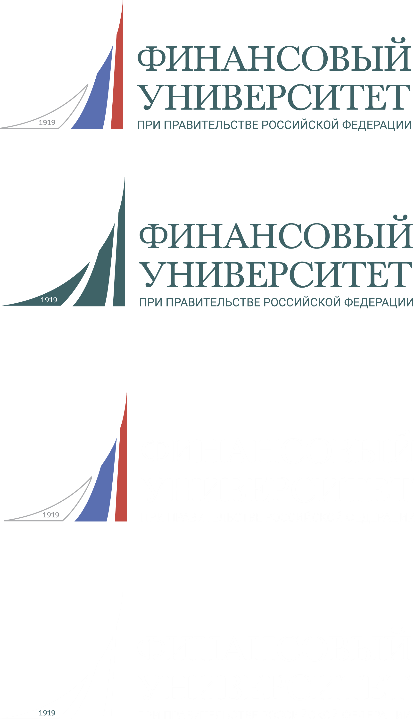 Оперативное финансовое управление
постоянная приоритизация 

 минимизация спонтанных решений 

 противодействие мошенническим схемам
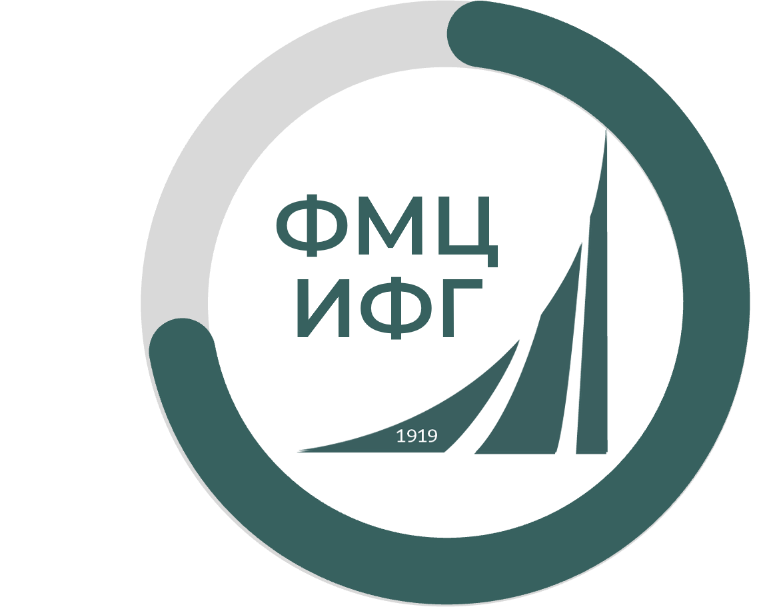 IFG@fa.ru
10
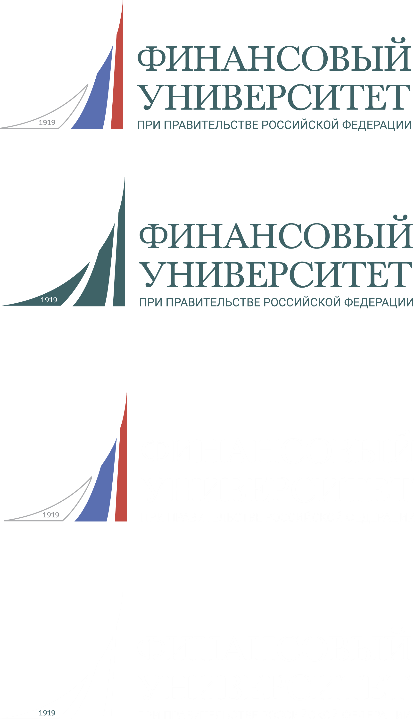 Финансовый контроль
налоговый контроль со стороны межрайонных налоговых инспекций 

 самоконтроль (акцент на данную форму контроля)
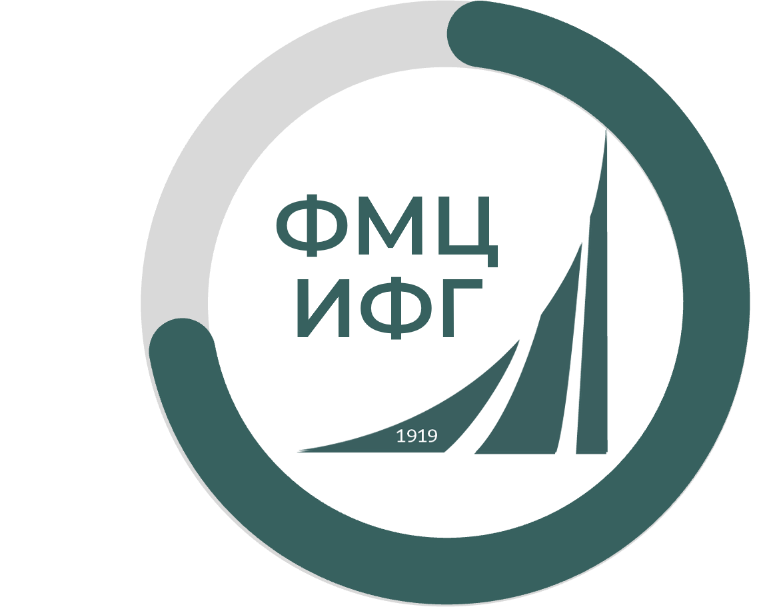 IFG@fa.ru
11
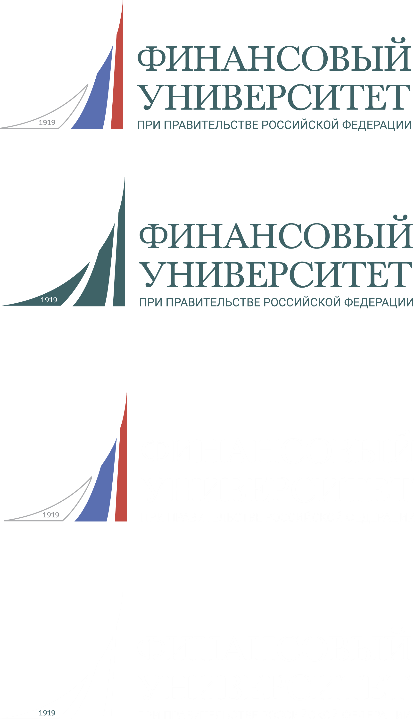 Ключевые правила управления личными финансами
постоянство ведения личного бюджета на краткосрочный и долгосрочный периоды  
 полное отражение доходов и расходов в личном бюджете
 продумывание вариантов увеличения объёма мобилизуемых доходов 
 приоритизация расходов 
 использование налоговых льгот и налоговых вычетов 
 отслеживание скидок
 формирование списка покупок при посещении торговых точек 
 наличие резерва «на чёрный день» 
 поиск дополнительных мер поддержки и частных инвестиций 
 расширение контактов (прежде всего, для индивидуальных предпринимателей)
бдительность: мошенники постоянно придумывают новые схемы!
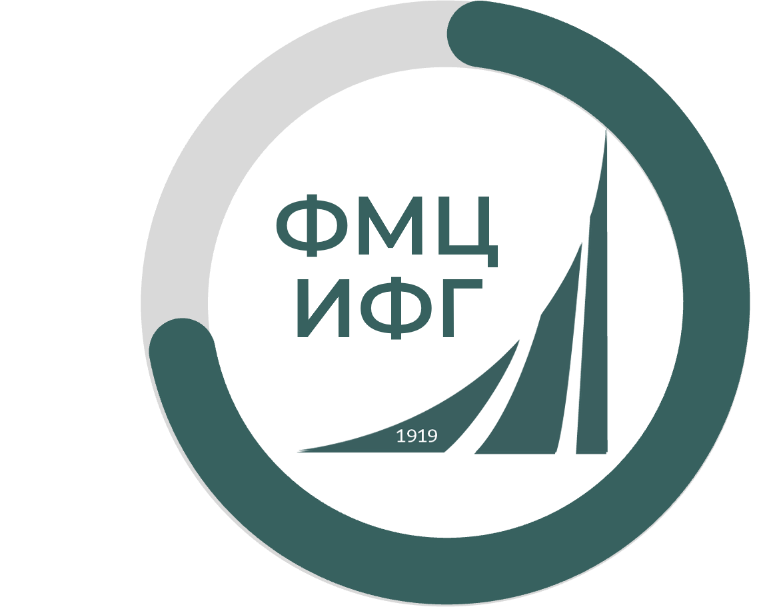 IFG@fa.ru
12
Институт финансовой грамотности
КАНАЛЫ КОММУНИКАЦИИ
ОФИЦИАЛЬНЫЕ СООБЩЕСТВА В СОЦИАЛЬНЫХ СЕТЯХ
ОФИЦИАЛЬНЫЙ САЙТ
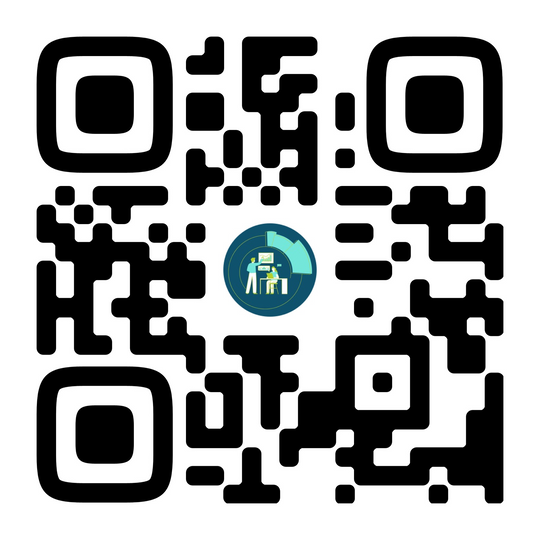 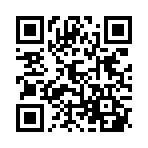 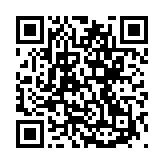 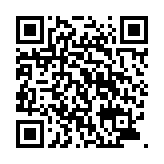 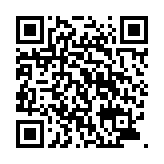 t.me/fingramota_ifg
vk.com/ifgfu
t.me/bizgramota_ifg
fa.ru/org/science/ifg
youtube.com/channel/UCofgsJutLizqgNmK8uNu7Pg
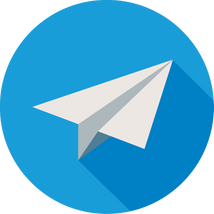 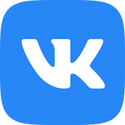 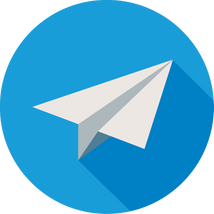 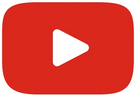 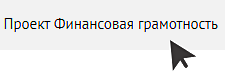 основной
по предпринимательству
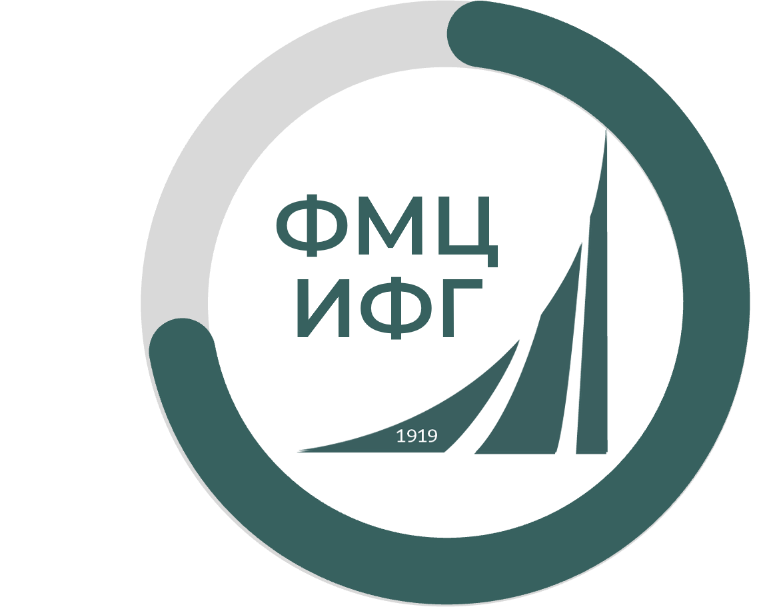 методическая поддержка финансовых консультантов
разбор кейсов, практик, сложных ситуаций по финансовой грамотности
ответы на вопросы
анонсы мероприятий
новости ИФГ и не только
IFG@fa.ru